Expectations for care home placements – 1st year students
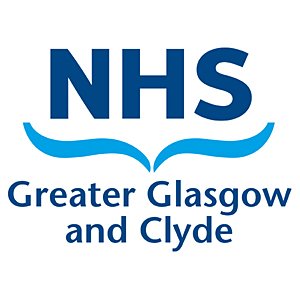 What students expect from PS/PA

Be assigned at least x 1 PS and a PA

Be orientated to the environment, staff and residents

Have a learning plan completed reflecting previous experiences

To always have access to their nominated, or another PS when on shift

To be assigned time throughout placement to sign off proficiencies and skills in the PAD

To be given access to appropriate learning activities

To welcome student into the team
Example Learning activities for 1st year student

Work up to 2 weeks with care staff to learn essential care, routines, residents, systems and roles

Observe social work reviews and updating of care plans

Learn how to document in resident notes

Observe medication rounds, wound care, risk assessment and other clinical activity and participate as able

Observe and learn from any visiting professionals

Review all policies and national standards and compare to care provided.
What PS/PA expect from students

Student to work their assigned off duty and be punctual & professional

Students to be proactive and seek out learning activities

Students to spend lots of time undertaking person centered essential care activities in order to learn the residents' needs

Students to ask lots of questions

Students to mark in their PAD what they think they’ve achieved ahead of time assigned to sign things off

Students to work as part of the team balancing learning with care delivery